Werking van de kostendelersnorm
Percentage uitkering per persoon naar gezinsgrootte
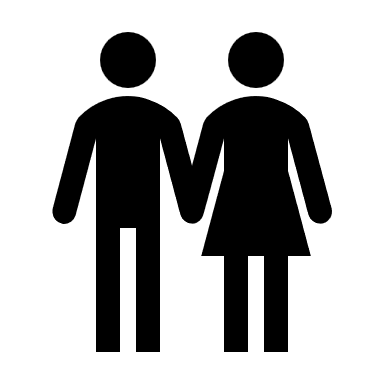 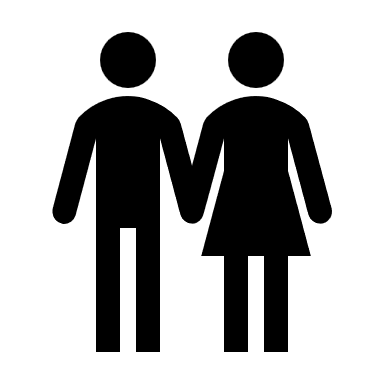 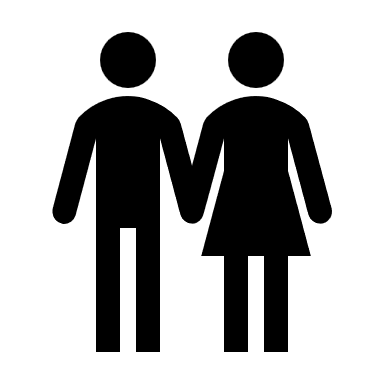 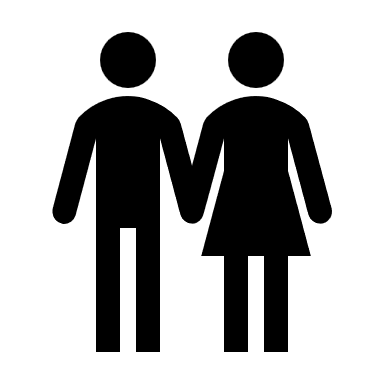 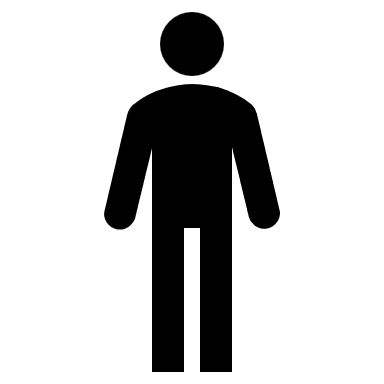 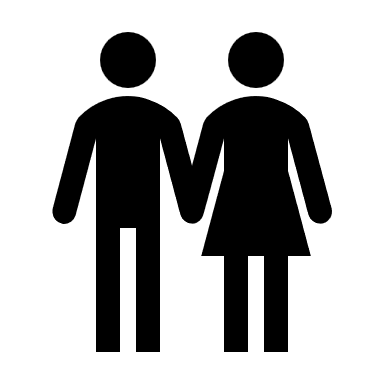 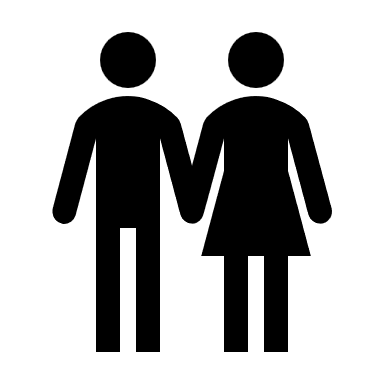 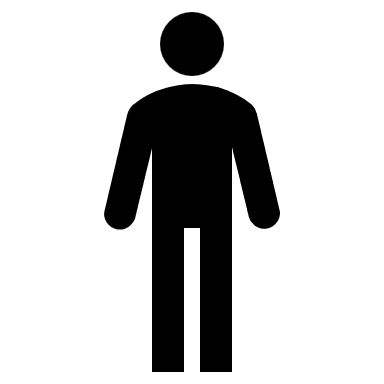 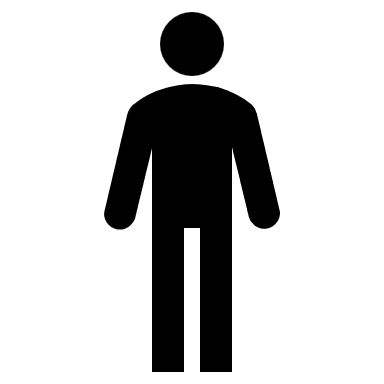 Bron: Rijksoverheid.nl; Rijksoverheid.nl (2)
1